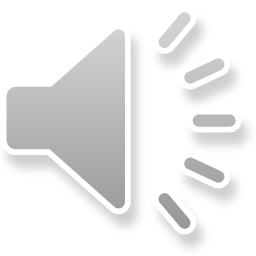 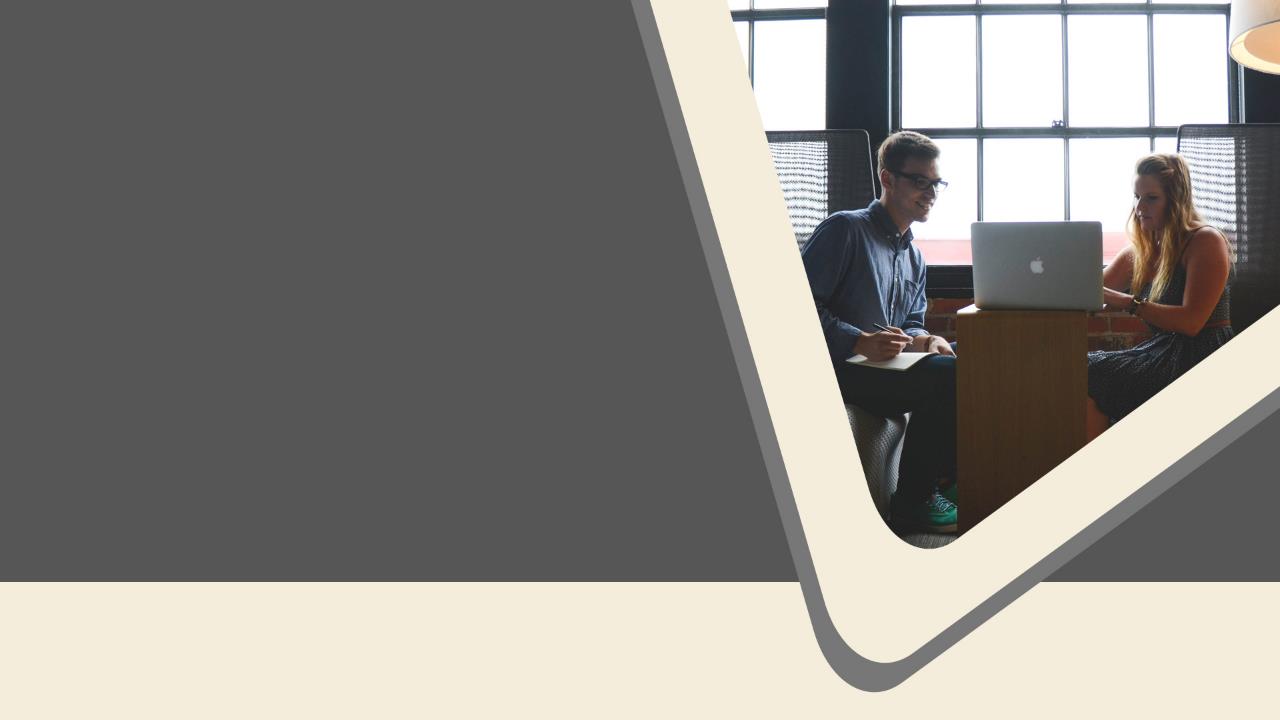 2
0
X
X
PERSONNEL
人事部年终总结
Lid est laborum dolo rumes fugats untras. Etharums ser quidem rerum facilis 
dolores nemis omnis fugats vitaes nemo minima rerums unsers sadips amets..
时间:20XX.08.18
YOURE NAME
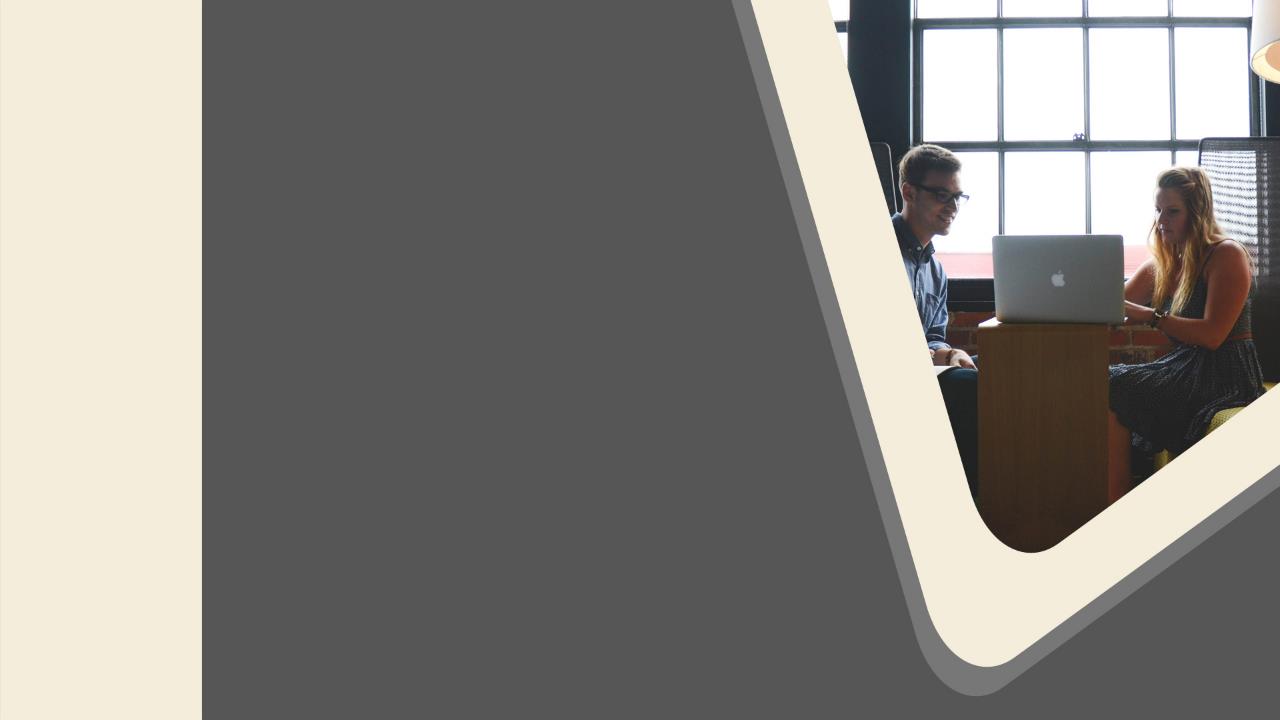 主目录
1
年度工作概述
2
工作完成情况
3
成功项目展示
4
明年工作计划
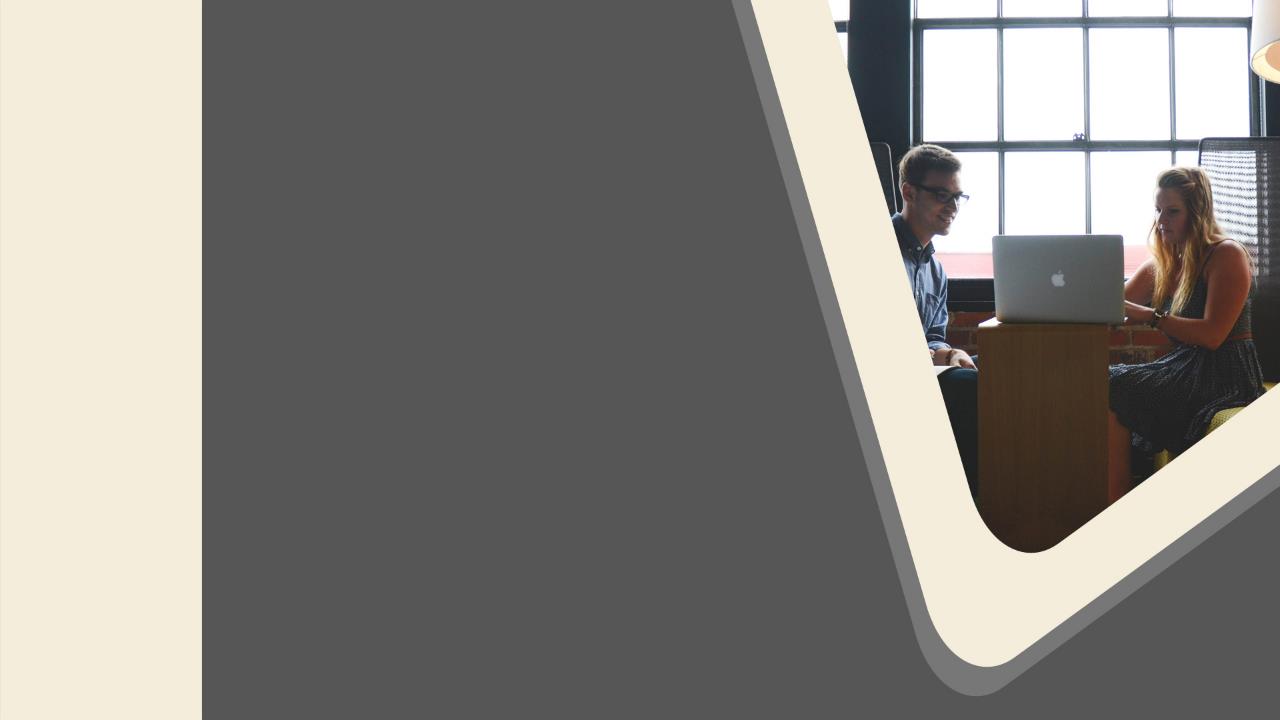 第一章
年度工作概述
添加相关标题文字添加相关标题文字相关标题文字
添加相关标题文字添加相关标题文字相关标题文字
年度工作概述
CLICK TO ADD CAPTION TEXT
回首过去，激情满怀，展望未来，任重道远。站在新的历史起点上，我们必须清醒地看到前进中的困难与挑战，正视自身存在的差距与不足，以更加坚定的信念、更加饱满的热情、更加务实的作风.
您的内容打在这里，或者通过复制的文本后，在此选择粘贴，并选择只保留文字。您的内容打在这里，或者通过复制的文本后，在此选择粘贴，并选择只保留文字。
点击添加标题
您的内容打在这里，或者通过复制的文本后，在此选择粘贴，择只保留文字。您的内容打在这里，或者通过复制的文粘贴，择只保留文字。
年度工作概述
CLICK TO ADD CAPTION TEXT
您的内容打在这里，或者通过复制您的文本后，在此框中选择粘贴，并选择只保留文字。
您的内容打在这里，或者通过复制您的文本后，在此框中选择粘贴，并选择只保留文字。
添加标题
添加标题
您的内容打在这里，或者通过复制您的文本后，在此框中选择粘贴，并选择只保留文字。
您的内容打在这里，或者通过复制您的文本后，在此框中选择粘贴，并选择只保留文字。
年度工作概述
CLICK TO ADD CAPTION TEXT
添加标题
添加标题
点击这里更改文字内容
以上文字没有实际意义
点击这里更改文字内容
以上文字没有实际意义
加入标题
加入标题
添加标题
添加标题
点击这里更改文字内容
以上文字没有实际意义
点击这里更改文字内容
以上文字没有实际意义
加入标题
加入标题
标题一
标题二
标题三
标题四
年度工作概述
CLICK TO ADD CAPTION TEXT
单击此处添加文本单击此处添加文本
单击此处添加文本单击此处添加文本
单击此处添加文本单击此处添加文本
单击此处添加文本单击此处添加文本
”
点击此处添加你需要的内容，可以是一定篇幅的文本.点击此处添加你需要的内容.
单击此处添加文本单击此处添加文本
单击此处添加文本单击此处添加文本
单击此处添加文本单击此处添加文本
单击此处添加文本单击此处添加文本
年度工作概述
CLICK TO ADD CAPTION TEXT
标题
25%
标题
50%
标题
75%
您的内容打在这里，或者通过复制您的文本后，在此框中选择粘贴，并选择只保留文字。您的内容打在这里，或者通过复制您的文本后，在此框中选择粘贴，并选择只保留文字。
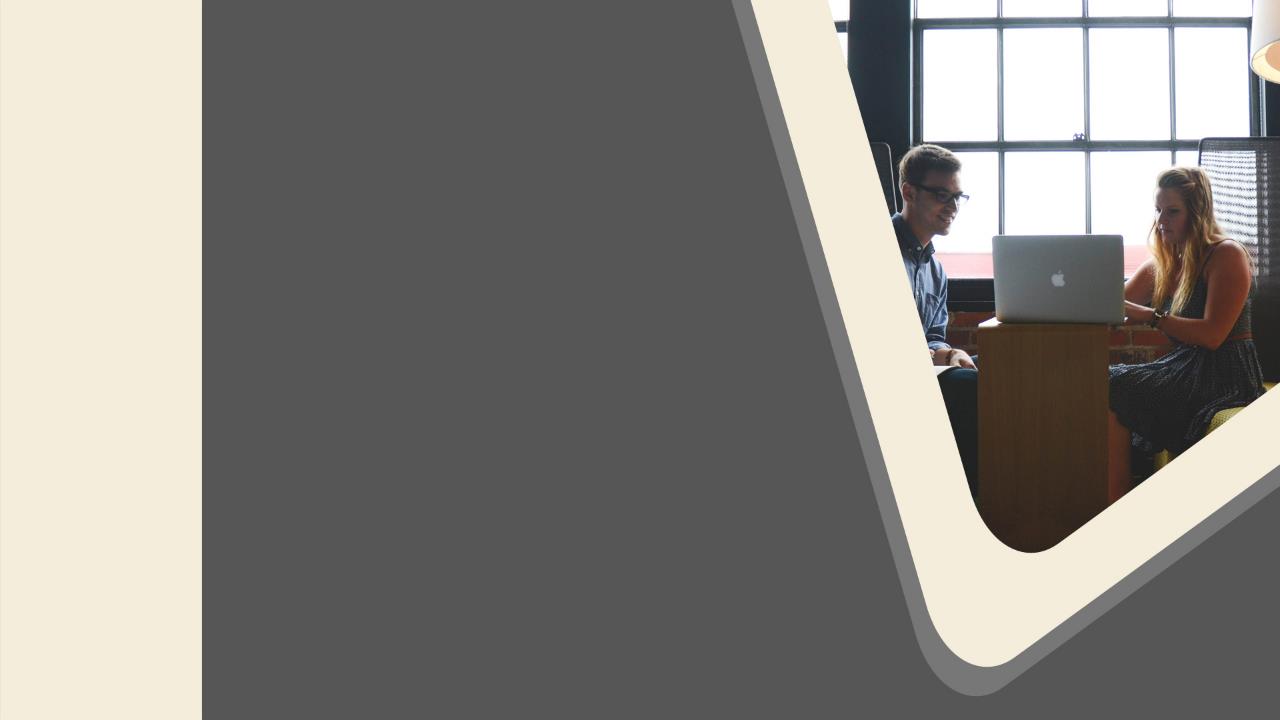 第二章
工作完成情况
添加相关标题文字添加相关标题文字相关标题文字
添加相关标题文字添加相关标题文字相关标题文字
工作完成情况
CLICK TO ADD CAPTION TEXT
这里输入简单的文字概述
这里输入简单的文字概述这里输入简单字概述这里输入简单简单的文字概述这里输入简单的文字概述简单的文字概述这里输入简单的文字概述这里输入简单的文字概述这里输入简单的文字概述这里输入简单的文字概述这里输入这里输入简单的文字概述这里输入简单字概述
这里输入简单的文字概述
这里输入简单的文字概述这里输入简单字概述这里输入简单简单的文字概述这里输入简单的文字概述简单的文字概述这里输入简单的文字概述
工作效率
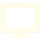 指导并监督研发部门执行公司研发战略和年度研发计划；组建优秀的产品研发团队，审核及培训考核有关技术人员。
工作完成情况
CLICK TO ADD CAPTION TEXT
2018
2019
工作效率
1
指导并监督研发部门执行公司研发战略和年度研发计划；组建优秀的产品研发团队，审核及培训考核有关技术人员。
工作效率
工作效率
指导并监督研发部门执行公司研发战略和年度研发计划；组建优秀的产品研发团队，审核及培训考核有关技术人员。
指导并监督研发部门执行公司研发战略和年度研发计划；组建优秀的产品研发团队，审核及培训考核有关技术人员。
2
工作效率
工作效率
指导并监督研发部门执行公司研发战略和年度研发计划；组建优秀的产品研发团队，审核及培训考核有关技术人员。
指导并监督研发部门执行公司研发战略和年度研发计划；组建优秀的产品研发团队，审核及培训考核有关技术人员。
3
工作完成情况
CLICK TO ADD CAPTION TEXT
40%
80%
20%
加入标题
加入标题
加入标题
文字内容
文字内容
文字内容
您的内容打在这里，或者通过复制您的文本后，在此框中选择粘贴，并选择只保留文字。
您的内容打在这里，或者通过复制您的文本后，在此框中选择粘贴，并选择只保留文字。
您的内容打在这里，或者通过复制您的文本后，在此框中选择粘贴，并选择只保留文字。
工作完成情况
CLICK TO ADD CAPTION TEXT
文本1
添加文本3
添加文本1
标题
这里输入简单的文字概述
这里输入简单的文字概述这里输入简单字概述这里输入简单简单的文字概述这里输入简单的文字概述简单的文字概述这里输入简单的文字概述这里输入简单的文字概述这里输入简单的文字概述这里输入简单的文字概述这里输入这里输入简单的文字概述这里输入简单字概述这里输入简单的文字概述这里输入简单字概述这里输入简单简单的文字概述这里输入简单的文字概述简单的文字概述这里输入简单的文字概述这里输入简单的文字概述这里输入简单的文字概述这里输入简单的文字概述这里输入这里输入简单的文字概述这里输入简单字概述
这里输入简单的文字概述这里输入简单字概述这里输入简单简单的文字概述这里输入简单的文字概述简单的文字概述这里输入简单的文字概述这里输入简单的文字概述这里输入简单的文字概述这里输入简单的文字概述这里输入这里输入简单的文字概述这里输入简单字概述
文本2
文本3
添加文本2
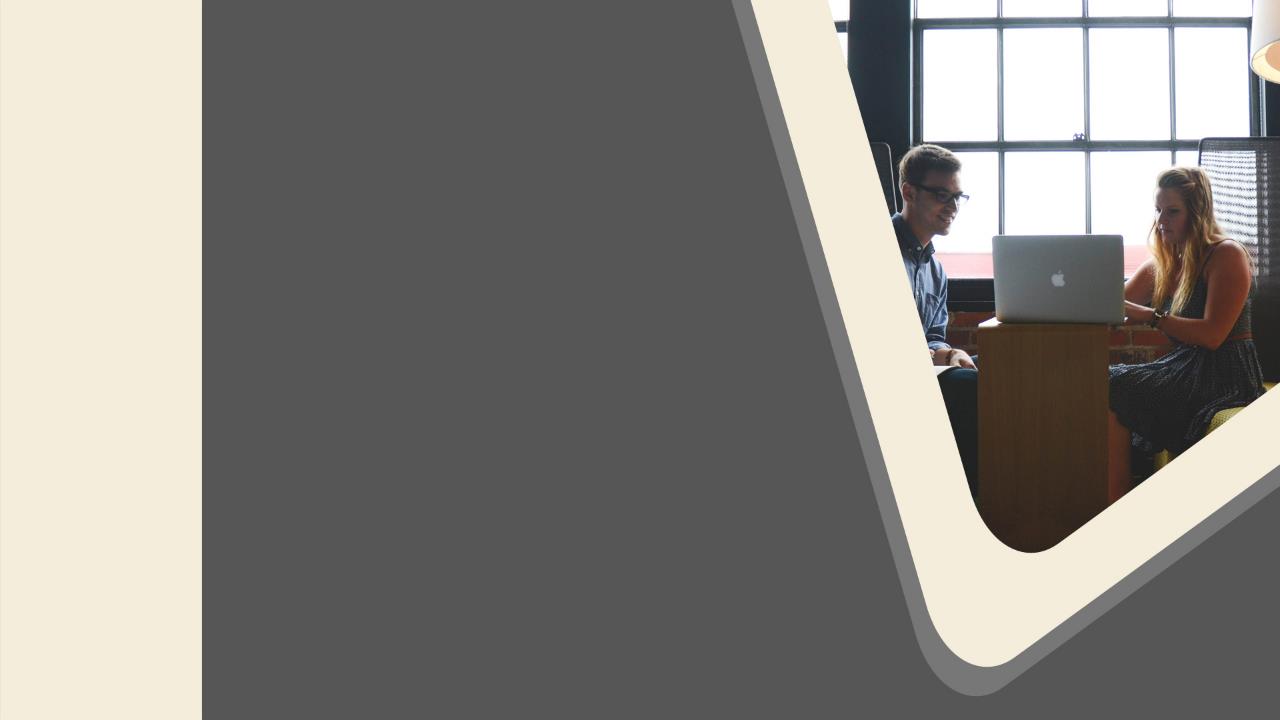 第三章
成功项目展示
添加相关标题文字添加相关标题文字相关标题文字
添加相关标题文字添加相关标题文字相关标题文字
成功项目展示
CLICK TO ADD CAPTION TEXT
加入你的标题描述
成功项目展示
CLICK TO ADD CAPTION TEXT
01%
加入标题描述


这里输入简单的文字概述这里输入简单字概述这里输入简单
加入标题描述


这里输入简单的文字概述这里输入简单字概述这里输入简单
02%
03%
加入标题描述


这里输入简单的文字概述这里输入简单字概述这里输入简单
加入标题描述


这里输入简单的文字概述这里输入简单字概述这里输入简单
04%
加入标题描述
加入标题描述
加入标题描述
加入标题描述
此处添加详细文本描述，建议与标题相关并符合整体语言风格，描述尽量简洁生动。
此处添加详细文本描述，建议与标题相关并符合整体语言风格，描述尽量简洁生动。
此处添加详细文本描述，建议与标题相关并符合整体语言风格，描述尽量简洁生动。
此处添加详细文本描述，建议与标题相关并符合整体语言风格，描述尽量简洁生动。
成功项目展示
CLICK TO ADD CAPTION TEXT
01
02
04
03
成功项目展示
CLICK TO ADD CAPTION TEXT
添加标题
添加标题
加入标题描述
添加标题
您的内容打在这里，或者通过复制您的文本后，在此框中选择粘贴，并选择只保留文字。您的内容打在这里，或者通过复制您的文本后，在此框中选择粘贴，并选择只保留文字。您的内容打在这里，或者通过复制您的文本后，在此框中选择粘贴，并选择只保留文字。
添加标题
添加标题
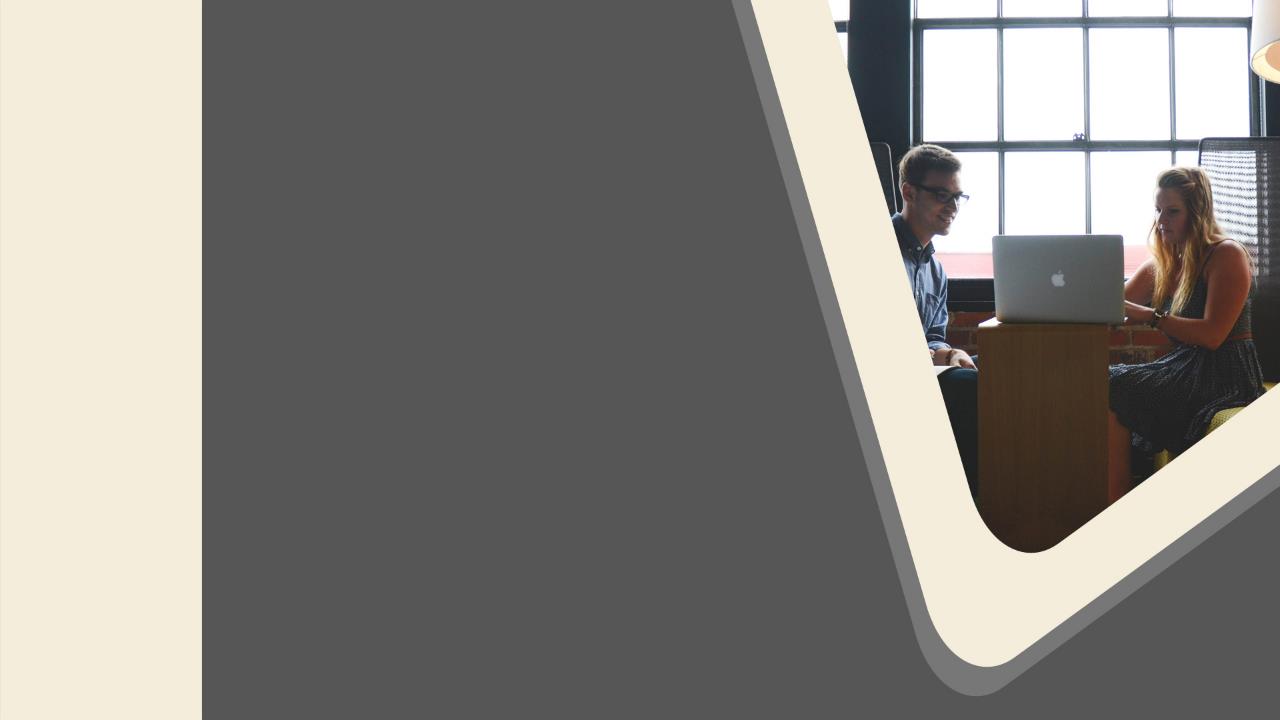 第四章
明年工作计划
添加相关标题文字添加相关标题文字相关标题文字
添加相关标题文字添加相关标题文字相关标题文字
明年工作计划
CLICK TO ADD CAPTION TEXT
此处添加详细文本描述，建议与标题相关并符合整体语言风格，语言描述尽量简洁生动。尽量将每页幻灯片的字数控制在  200字以内此处添加详细文本描述，建议与标题相关并符合整体语言风格，语言描述尽量简洁生动。尽量将每页幻灯片的字数控制在  200字以内此处添加详细文本描述，建议与标题相关并符合整体语言风格，语言描述尽量简洁生动。
此处添加详细文本描述，建议与标题相关并符合整体语言风格，语言描述尽量简洁生动。尽量将每页幻灯片的字数控制在  200字以内此处添加详细文本描述，建议与标题相关并符合整体语言风格，语言描述尽量简洁生动。尽量将每页幻灯片的字数控制在  200字以内此处添加详细文本描述，建议与标题相关并符合整体语言风格，语言描述尽量简洁生动。
明年工作计划
CLICK TO ADD CAPTION TEXT
60%
请替换文字内容
请替换文字内容
85%
30%
请替换文字内容
请替换文字内容
55%
明年工作计划
CLICK TO ADD CAPTION TEXT
添加标题
1
在此录入上述图表的综合描述说明，在此录入上述图表的综合描述说明。
添加标题
2
在此录入上述图表的综合描述说明，在此录入上述图表的综合描述说明。
添加标题
3
加入标题
加入标题
在此录入上述图表的综合描述说明，在此录入上述图表的综合描述说明。
明年工作计划
CLICK TO ADD CAPTION TEXT
70%
加入标题描述
加入标题描述
单击此处可编辑内容，根据您的需要自由拉伸文本框大单击此处可编辑内容，根据您的需要自由拉伸文本框大单击此处可编辑内容，根据您的需要自由拉伸文本框大
92%
加入标题描述
87%
加入标题描述
TEXT HEHE
52%
加入标题描述
单击此处可编辑内容，根据您的需要自由拉伸文本框大单击此处可编辑内容，根据您的
TEXT HEHE
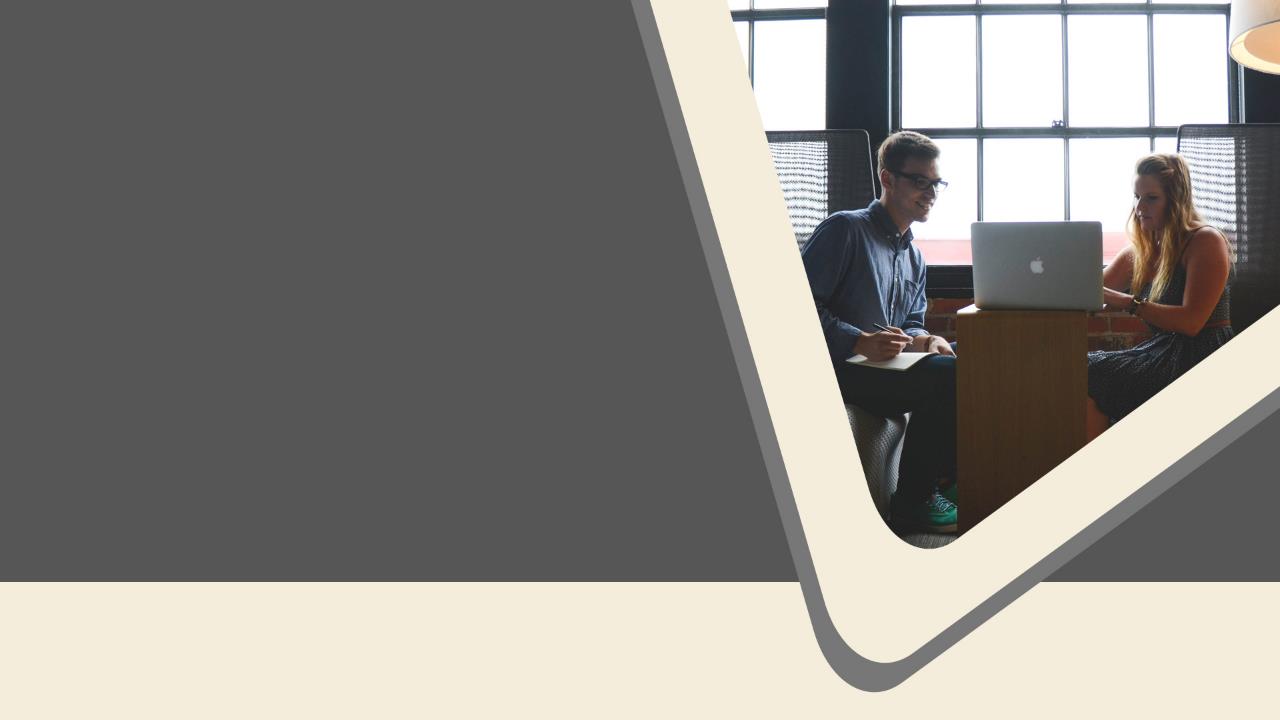 2
0
X
X
PERSONNEL
谢谢您的观看!
Lid est laborum dolo rumes fugats untras. Etharums ser quidem rerum facilis 
dolores nemis omnis fugats vitaes nemo minima rerums unsers sadips amets..